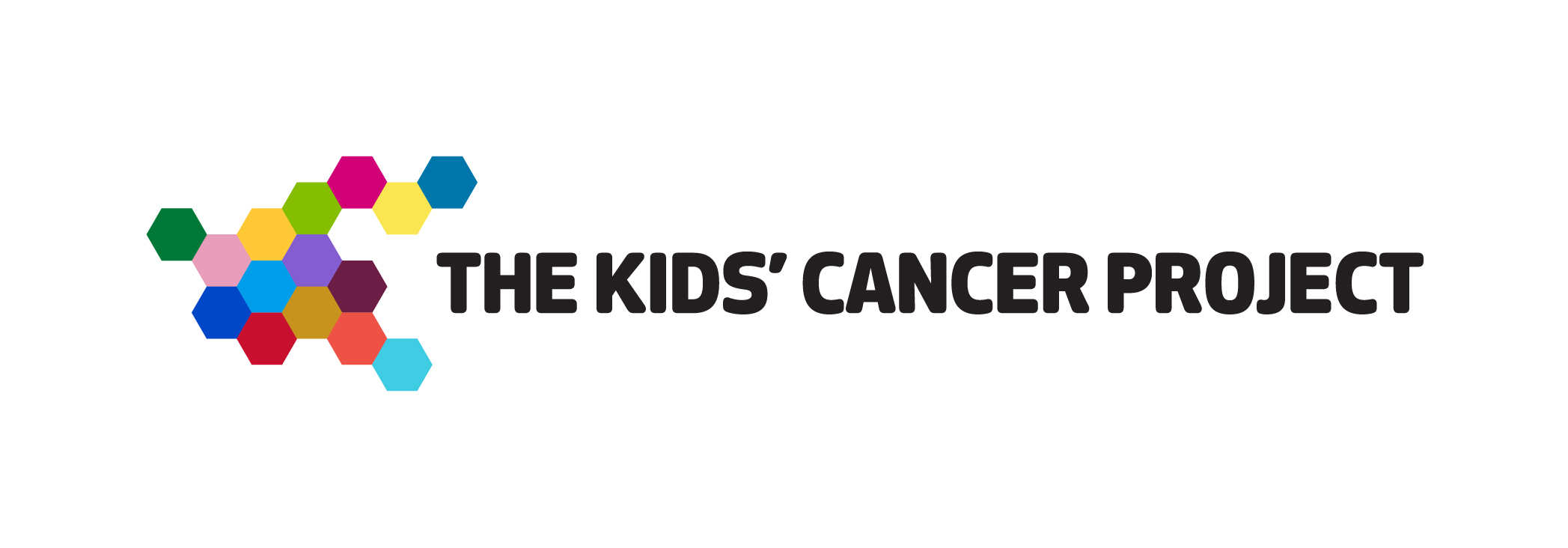 Institute logo here (remove box and align with TKCP logo)
Poster title
Full name, department
INTRODUCTION
Project at a glance
Add introduction text. Keep in short at a few sentences only.
Try to keep some white space.
Where possible, keep font sizes and style consistent.
OUR APPROACH
Materials and methods
Add text. Keep in short at a few sentences only.
Try to keep some white space.
RESULTS
Progress, outputs and roadblocks
Add images, charts or maps. Keep it very simple with lots of white space surrounding your graphics. User note: When adding in a chart, use the default chart style ‘Style 1’ using the colours in this PPT, in either full colour, or go to ‘Change colours’ (to the left of the graph styles) and choose Monochromatic.
Large quote or key finding could go here.
ACKNOWLEDGMENTS
Add short acknowledgment text.
LITERATURE CITED
Add author, date. Article title. Publication.
FURTHER INFORMATION
Add contact details.
CONCLUSIONS
Add introduction text. Keep in short at a few sentences only.
Try to keep some white space.